Gouverner l’Europe depuis 1948 (Congrès de La Haye )
La caricature est un dessin qui utilise la déformation visuelle ou l’accentuation d’un élément, souvent de manière grotesque, afin de dénoncer en se moquant ou de transmettre une opinion ou un jugement. Le dessin de presse illustre un fait d’actualité. Il souligne une actualité politique, sociale ou internationale, transmet l’opinion du dessinateur du fait. Le dessin de presse peut être un dessin d’illustration, un dessin d’humour, une image satirique ou une caricature. Le dessinateur de presse a souvent recours à la dérision et à la provocation dans le but d’éveiller l’esprit critique des lecteurs.
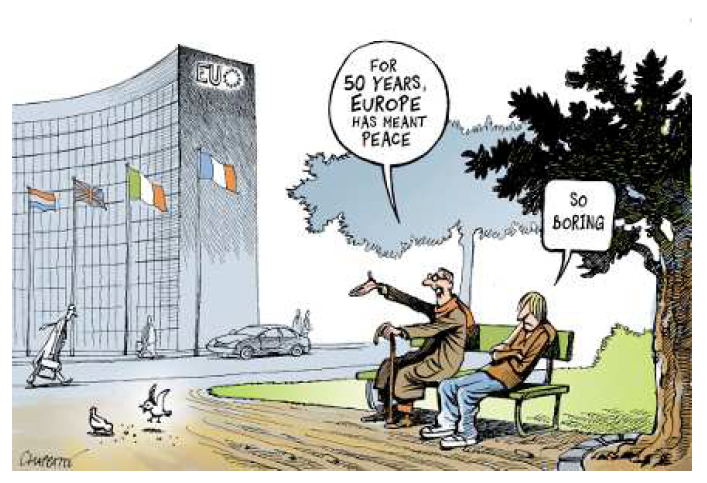 Dessin de Chappatte
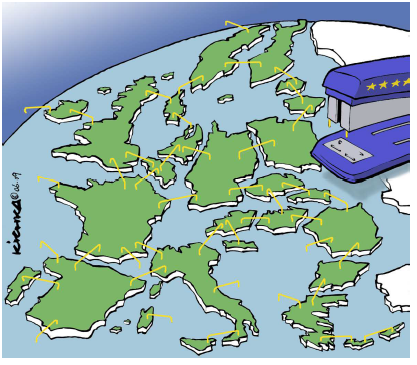 Dessin de Kickha
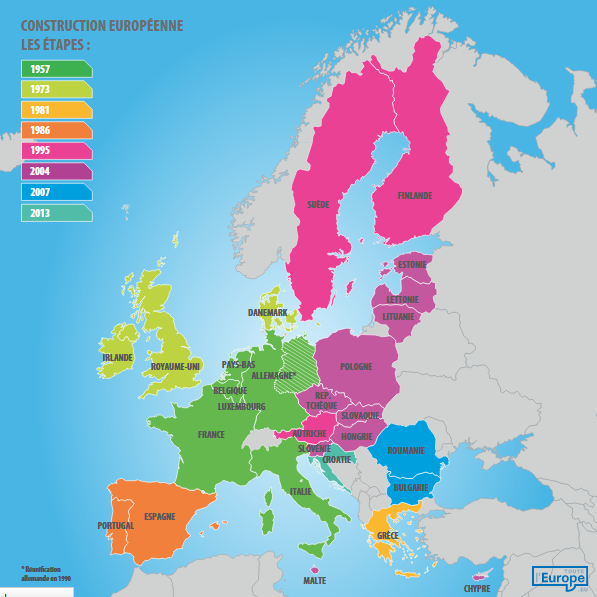 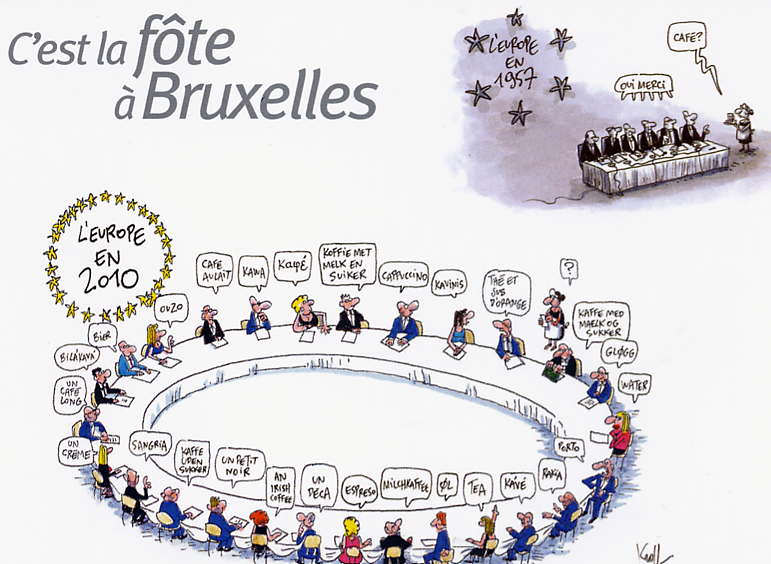 Dessin de Kroll
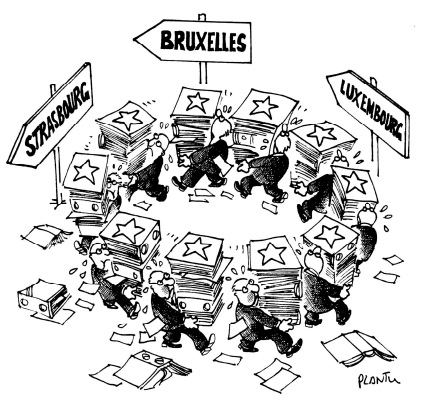 Dessin de Plantu
http://www.lemonde.fr/les-decodeurs/article/2014/05/19/comprendre-enfin-les-institutions-de-l-union-europeenne_4421210_4355770.html
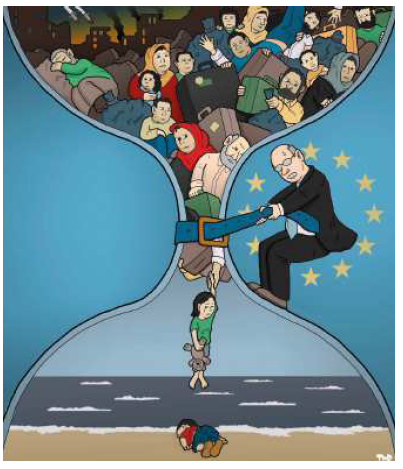 Dessin de Tjeerd Royaards
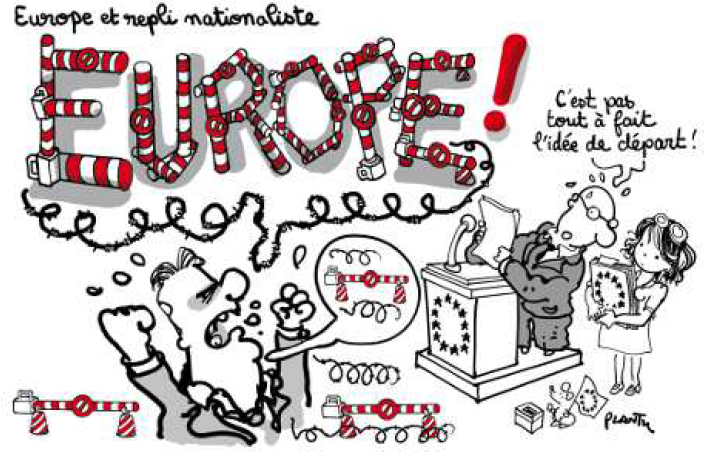 Dessin de Plantu
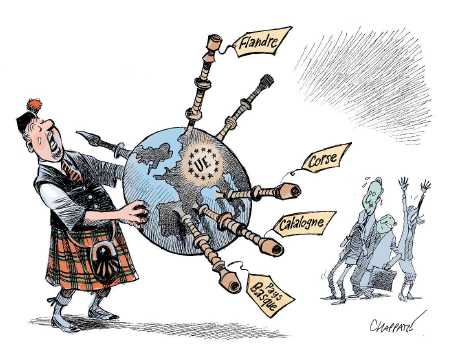 Dessin de Chappatte
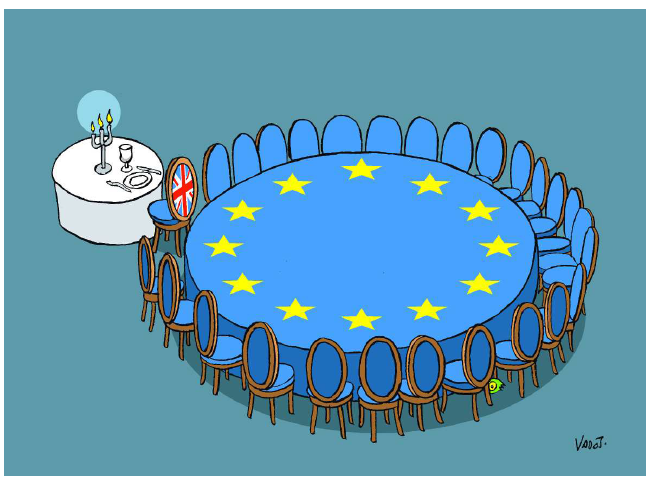 Dessin de Vadot
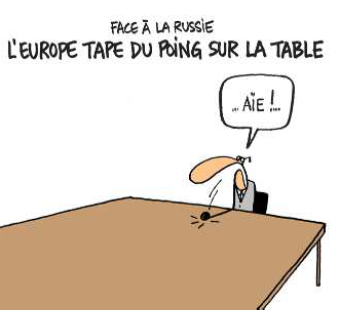 Dessin de Mix et Remix
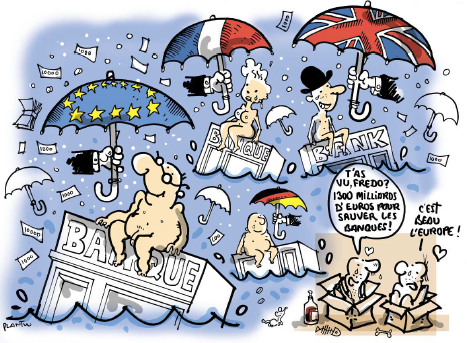 Dessin de Plantu
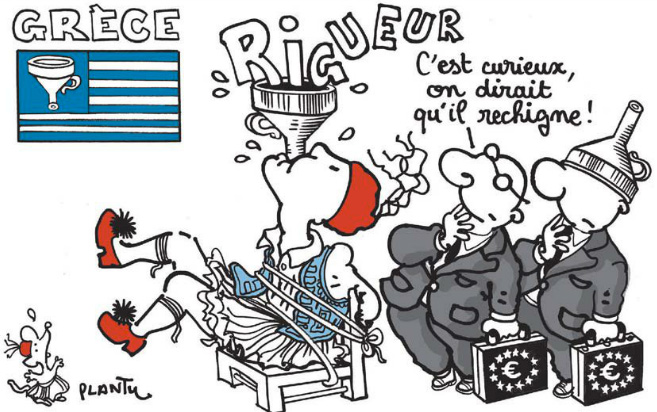 Dessin de Plantu
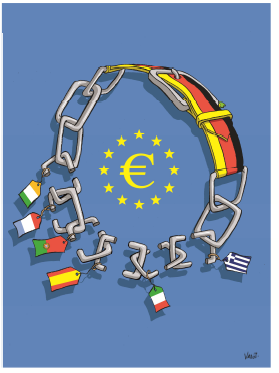 Dessin de Vadot